Low Latency Rendering with Dataflow Architectures
Supervisor: Anthony Steed

Sebastian Friston
EngD VEIV
Why Latency?
The time between a user’s action, and the computer’s response to this action

Must be low to maintain the sense that the world is responding to the user – key to enabling presence

~10 ms has been demonstrated as the threshold for pointing and reaching tasks
For others, may be lower
Dataflow Computing
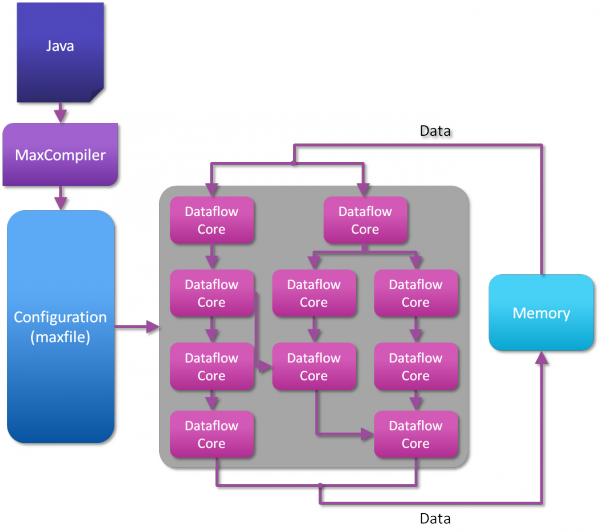 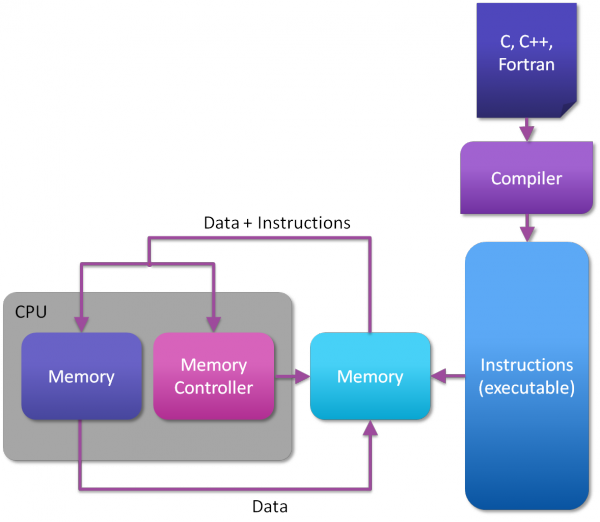 True-parallel architecture for very high throughput applications
A Dataflow Image Generator
Our sponsor, Maxeler Technologies, builds platforms for processing dataflow algorithms
We will use this platform to create a new type of image generator for virtual reality
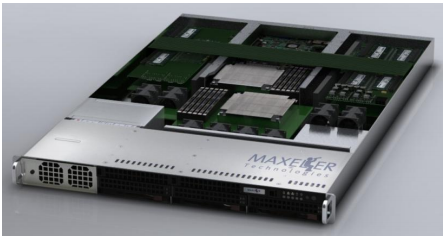